Arunkumar Kumaresan
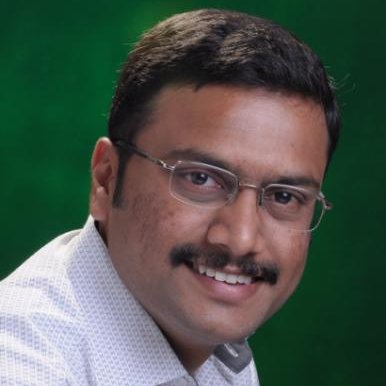 Technical Lead, BizTalk360
EventHubs & Stream Analytics
What is Data?
a set of values of 






									..variables
Quantitative
Qualitative
2
Why Data is so important?
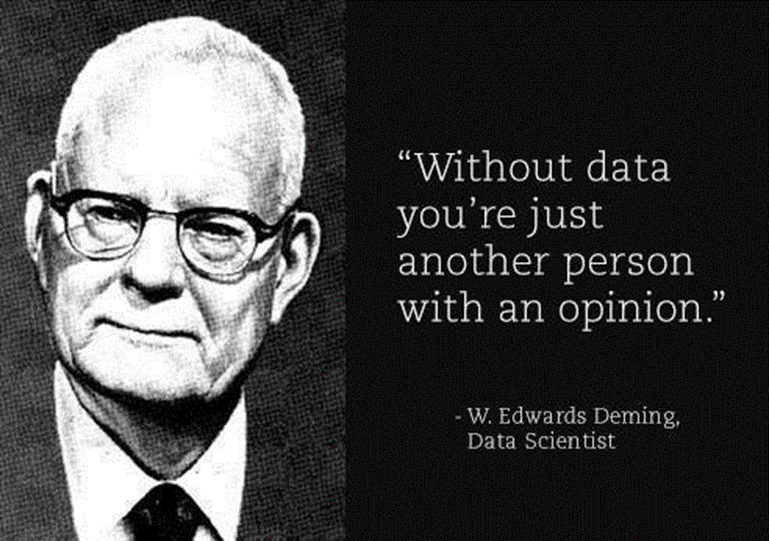 3
Data Scientists – Analystswe have more and more facts, more and more data
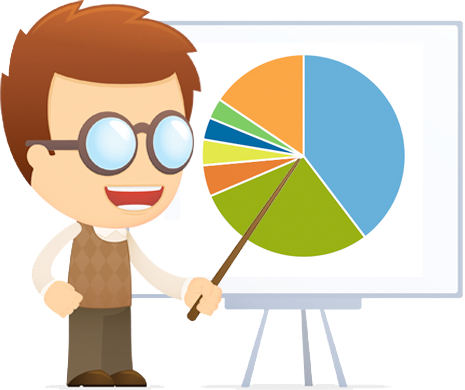 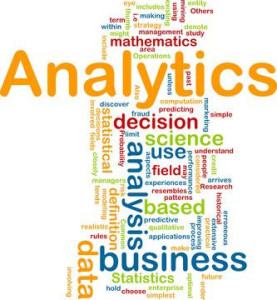 4
Source of Data?
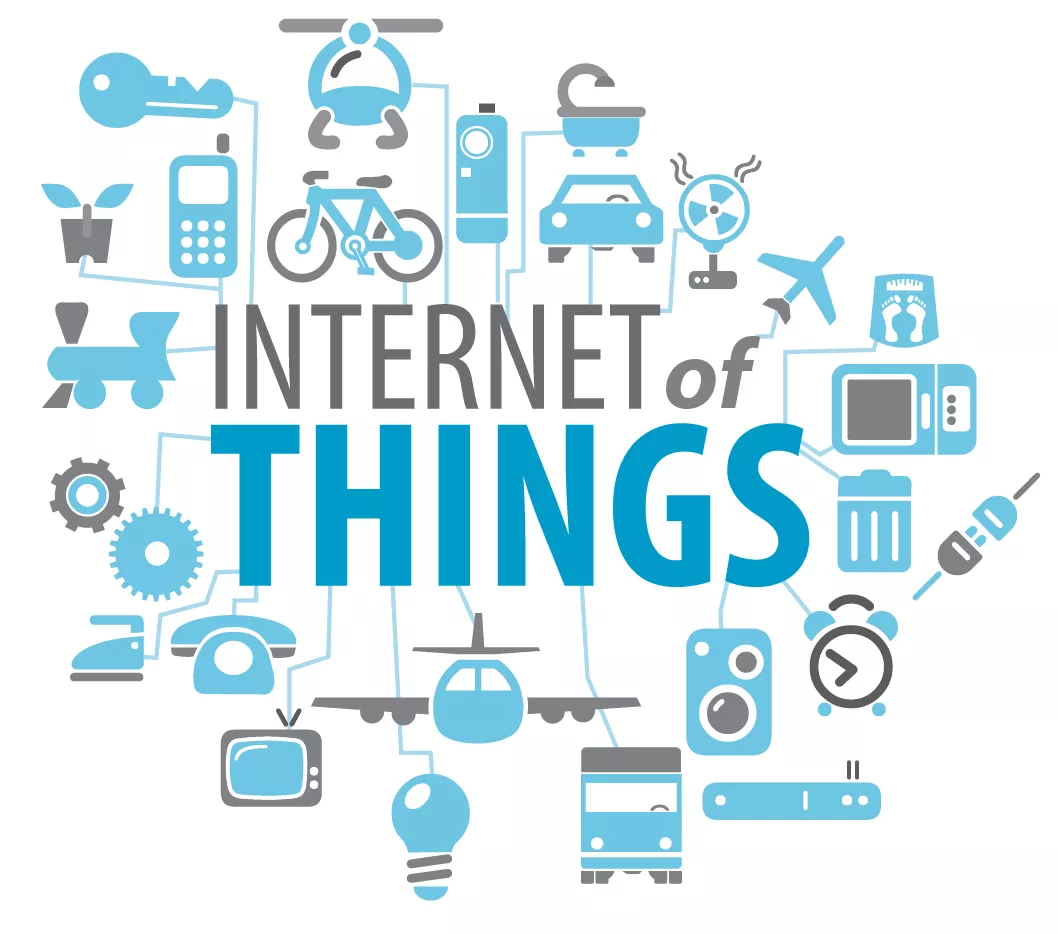 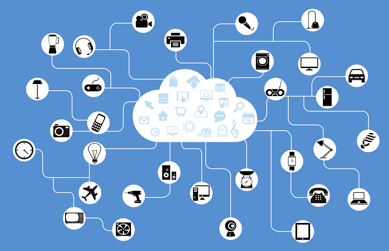 5
Real Time Data
information that is delivered immediately after collection

no delay in the timeliness of the information provided
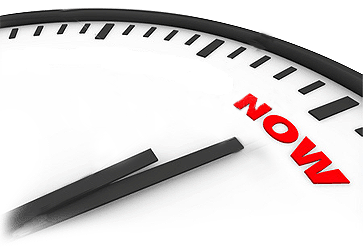 6
Data Flow – Real Time Architecture
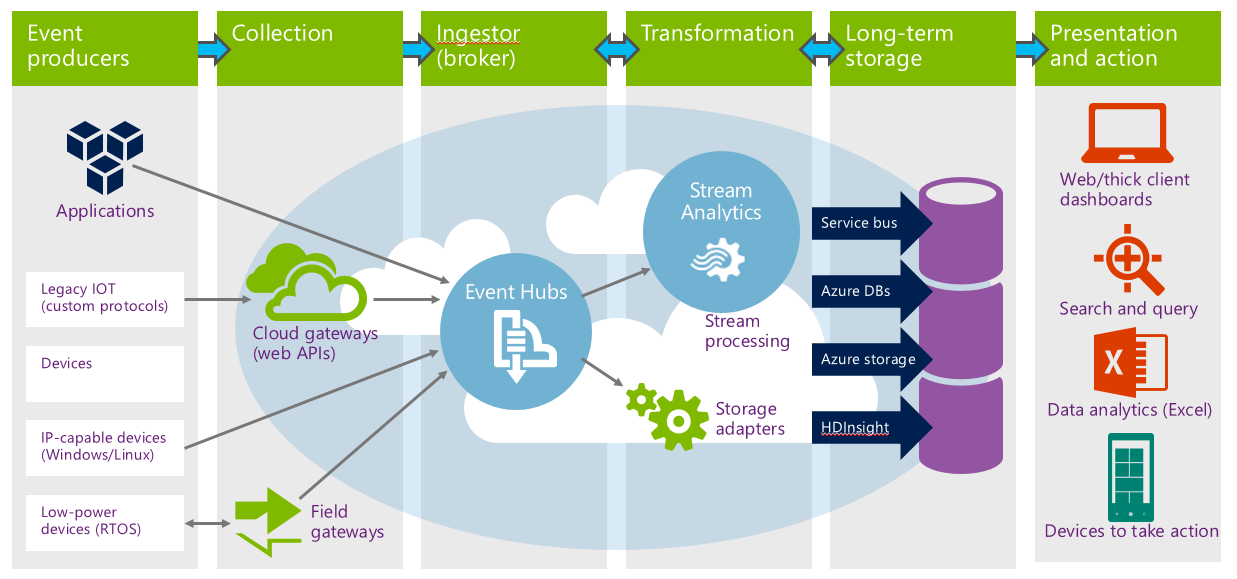 7
Event Hubs
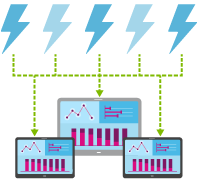 Cloud-scale telemetry ingestion from 
	         websites, apps, and devices

Stream millions of events per second

Process events with variable load profiles

Connect millions of devices across platforms
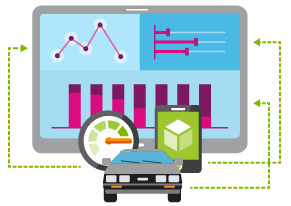 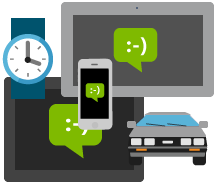 8
Event Hubs
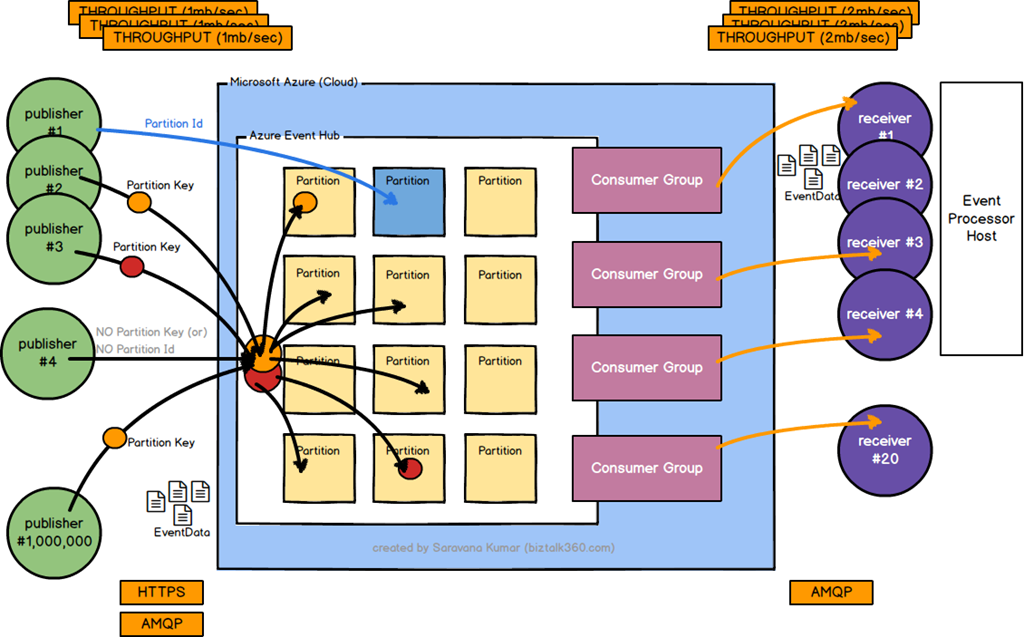 9
Stream Analytics
Correlate across multiple streams of data

Gain real-time insights

Perform real-time analytics
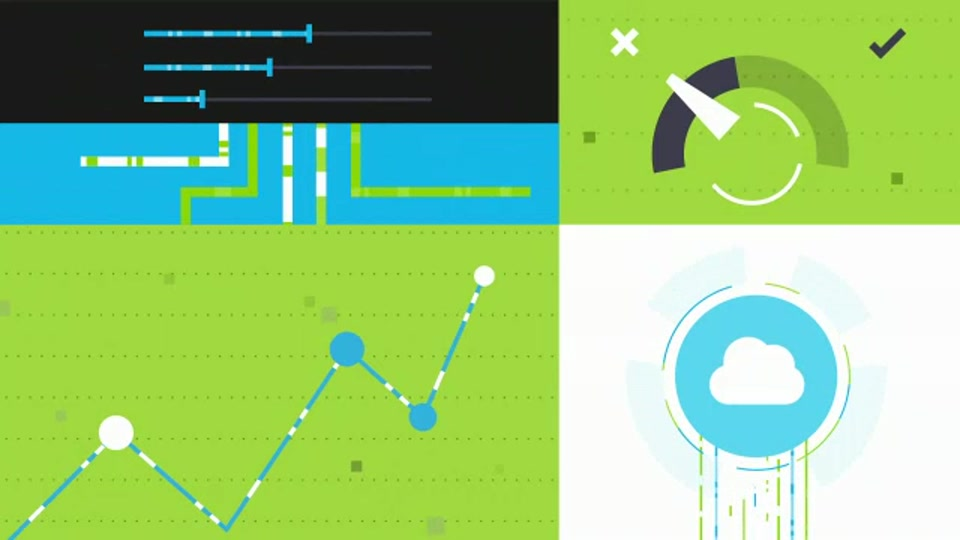 10
Stream Analytics - Where to Use?
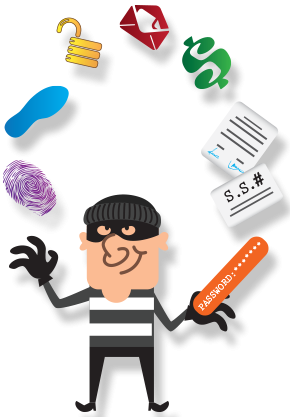 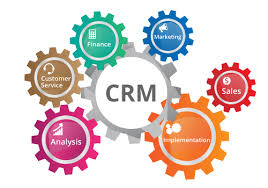 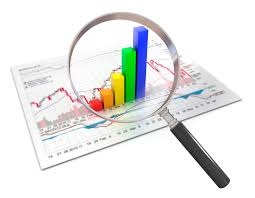 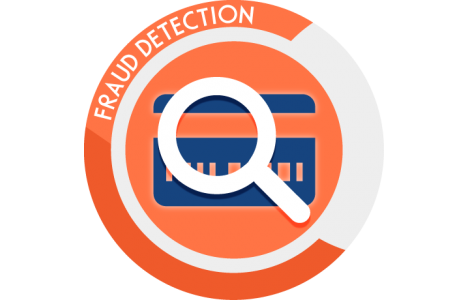 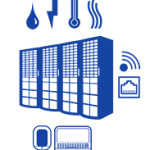 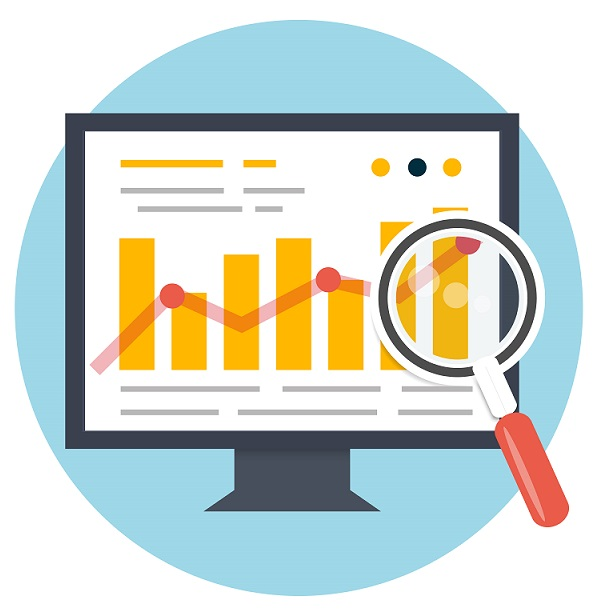 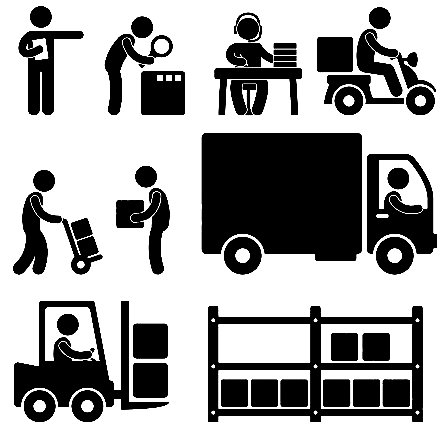 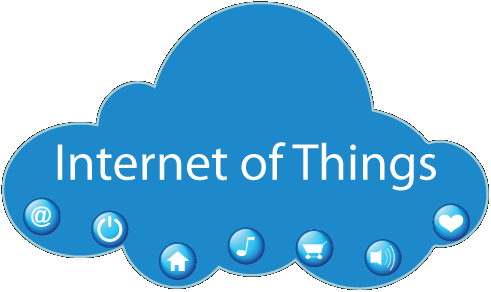 11
Demo – Toll Booth Scenario
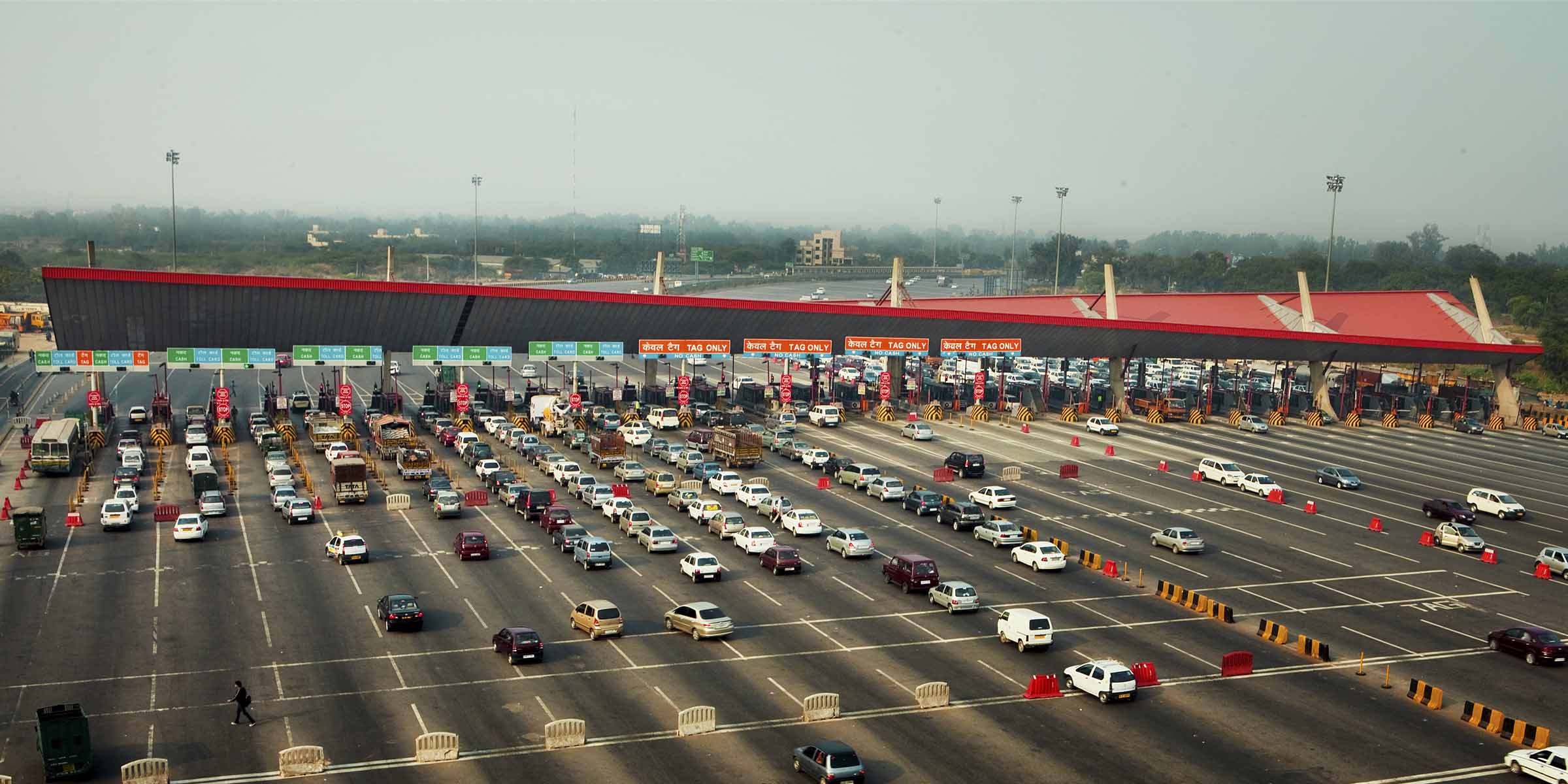 12
Demo – Toll Booth Scenario
Average Vehicle flow in each lane every 5 minutes?
Average charges collected in each lane every 5 minutes?
Max collection at each lane on 5 minute average?



How many vehicles have not paid?
Vehicle numbers that have not paid?
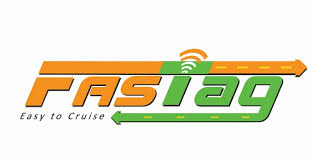 13
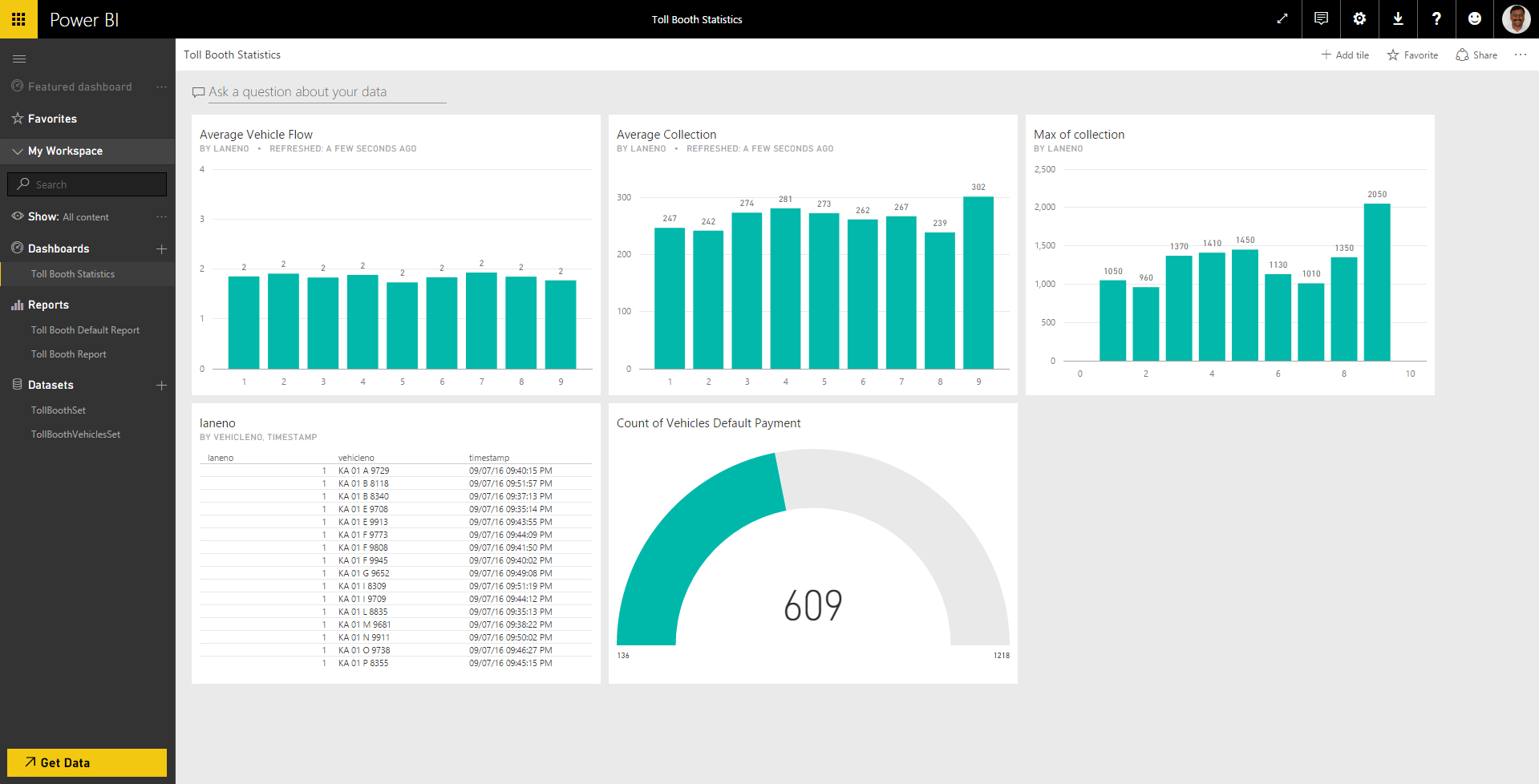 14
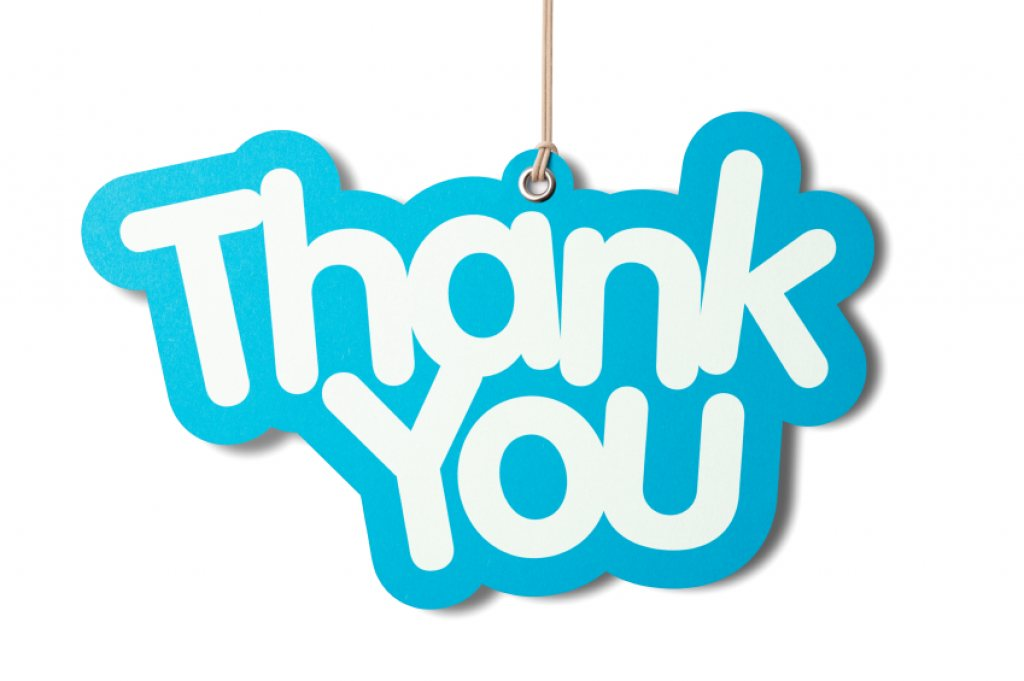 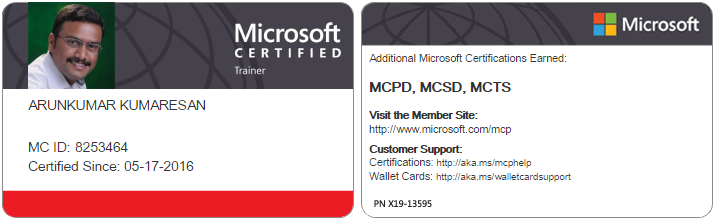 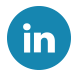 https://in.linkedin.com/in/arunkumarkumaresan
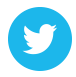 @arunkumaresan
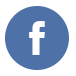 https://www.facebook.com/arunkumarkumaresan
15